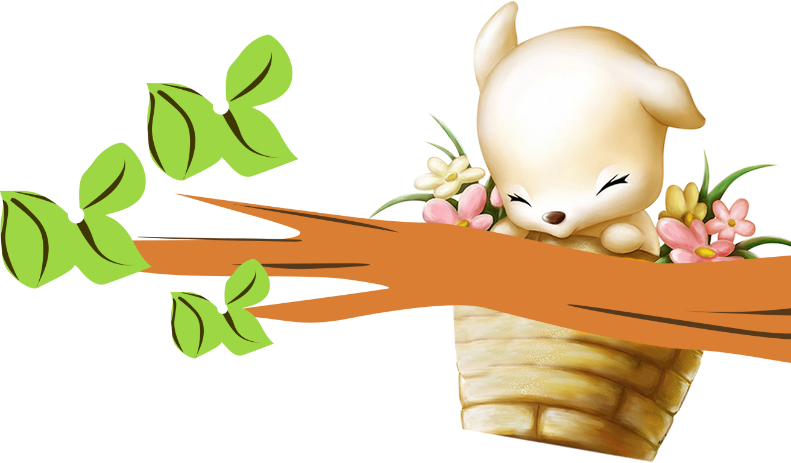 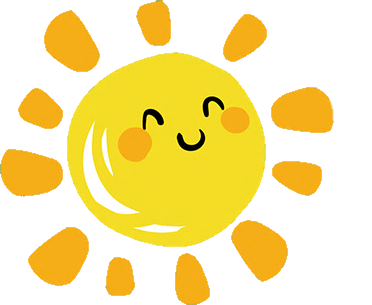 NÓI VÀ NGHE
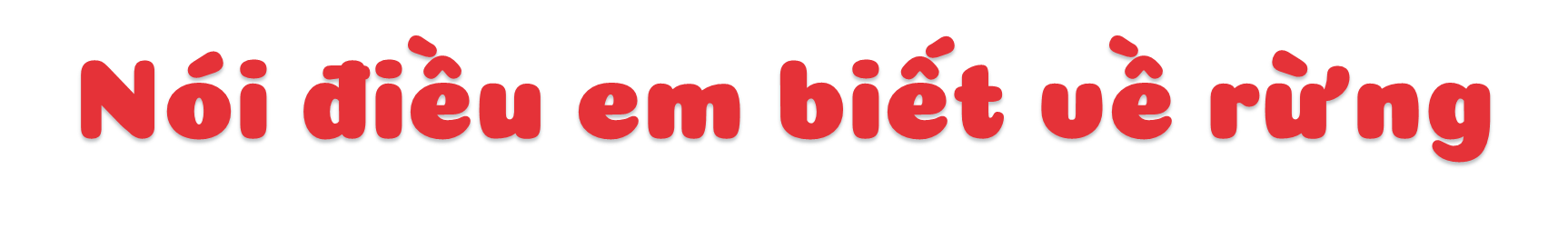 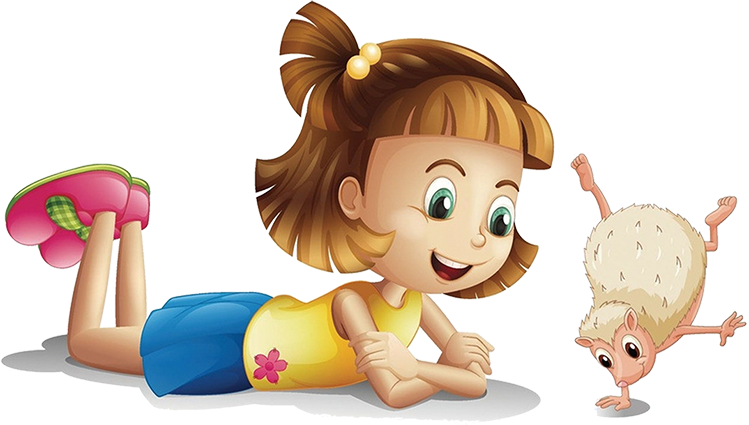 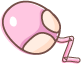 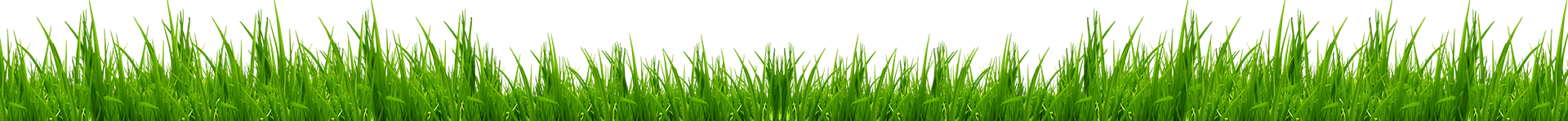 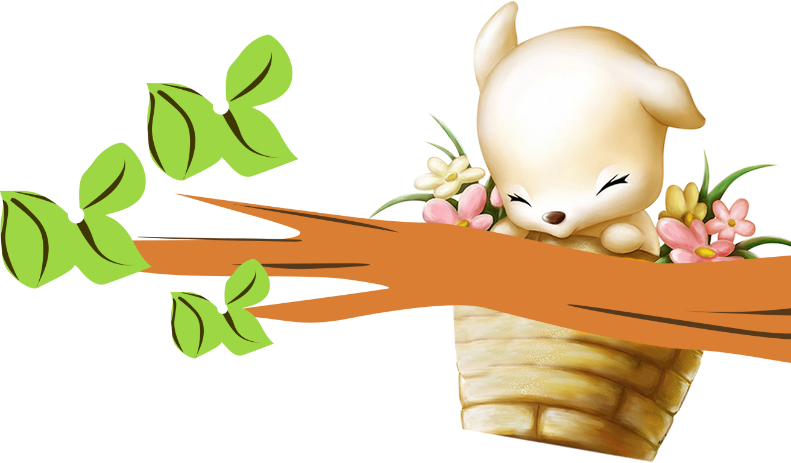 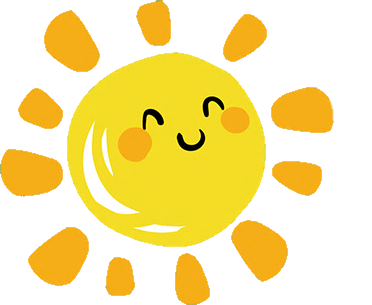 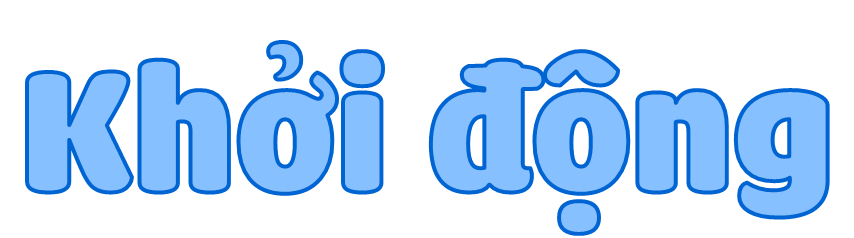 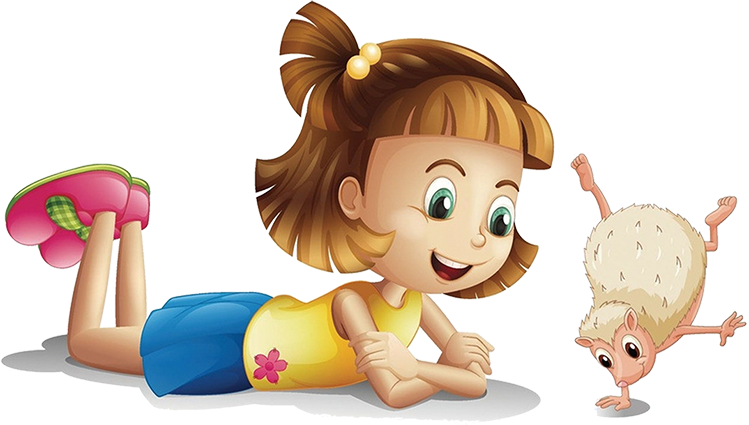 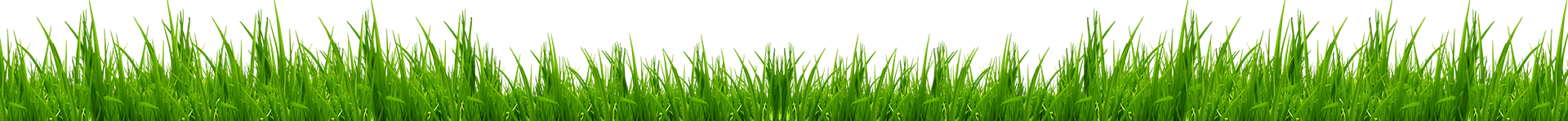 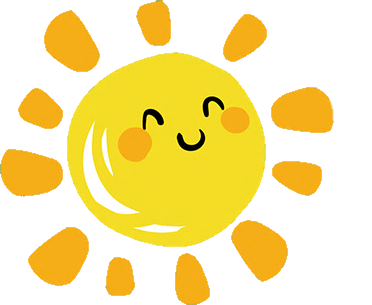 Đây là ai?
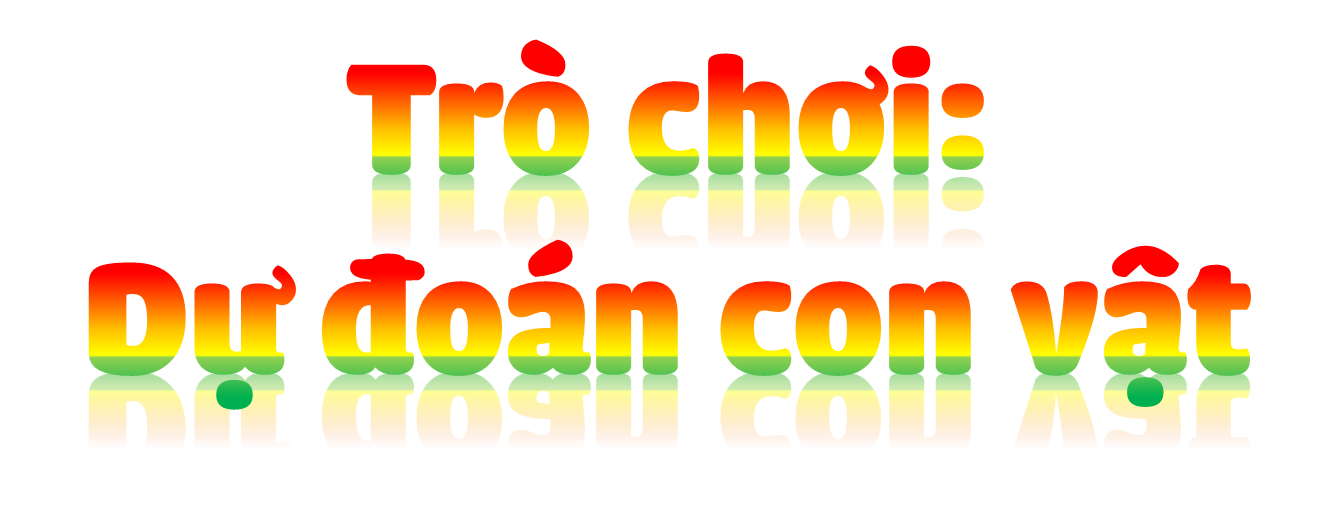 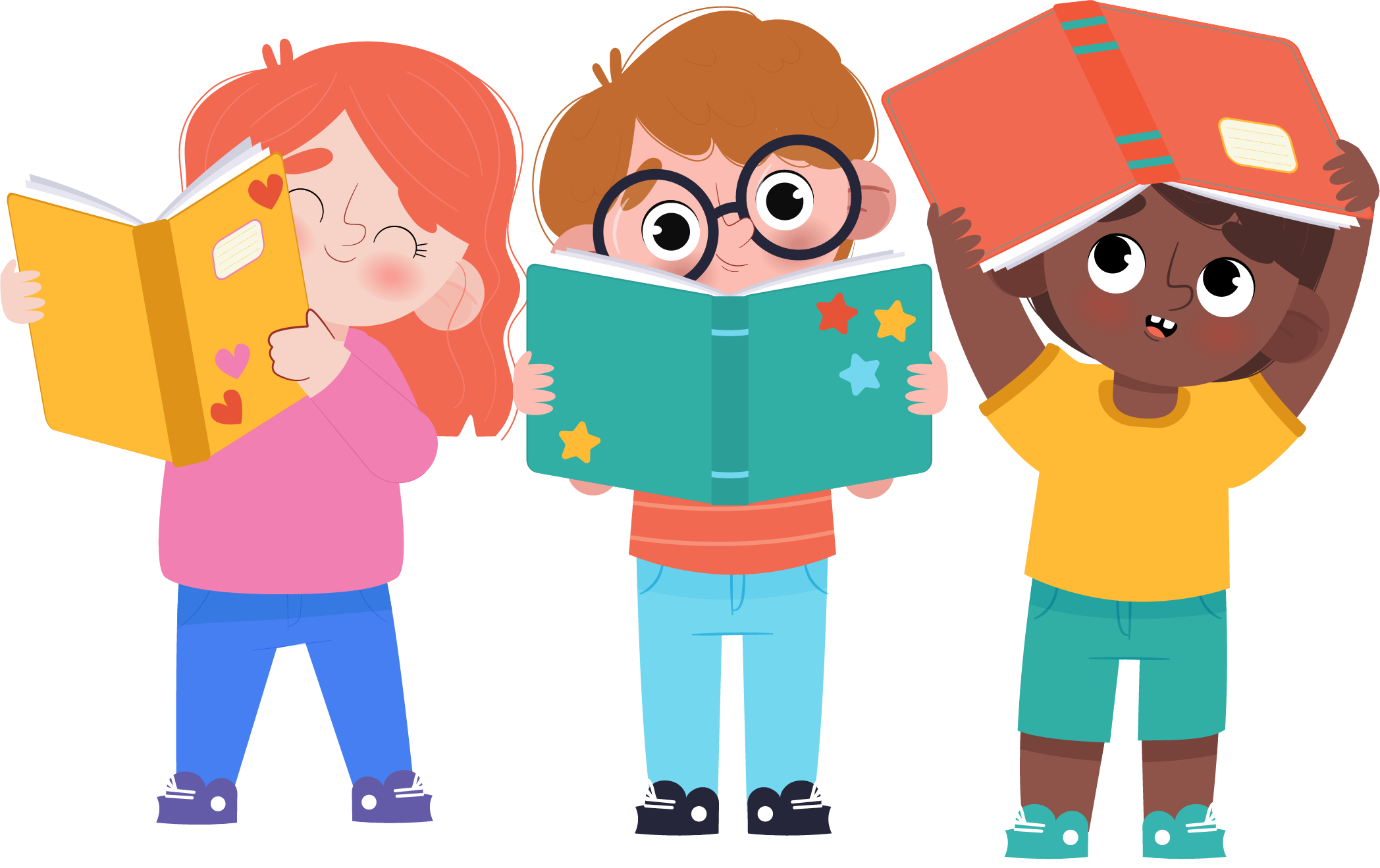 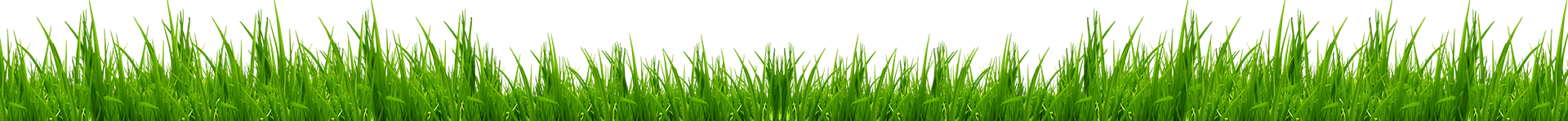 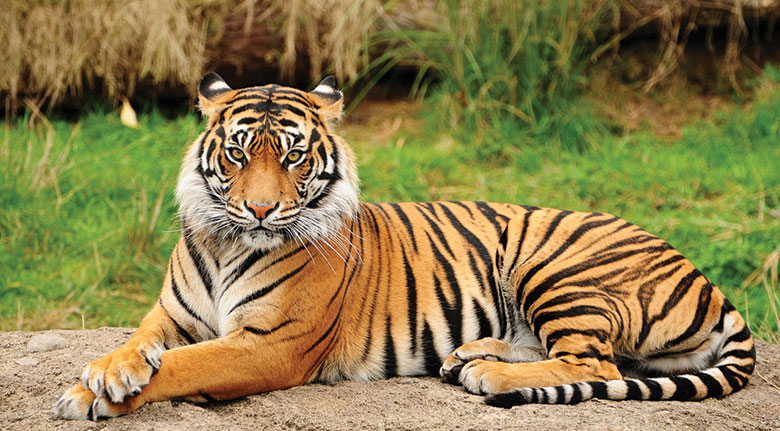 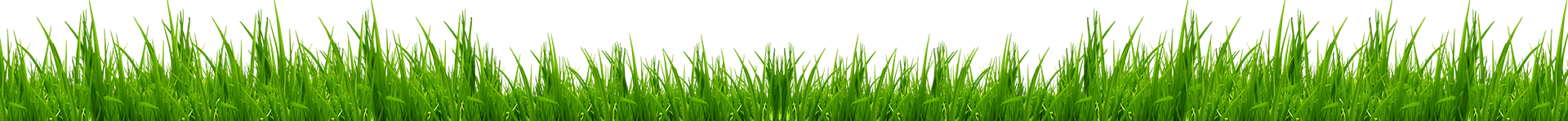 Con gì lông vằn mắt xanhDáng đi uyển chuyển, nhe nanh tìm mồiThỏ, nai gặp phải hỡi ôi !Muông thú khiếp sợ tôn ngôi chúa rừng?
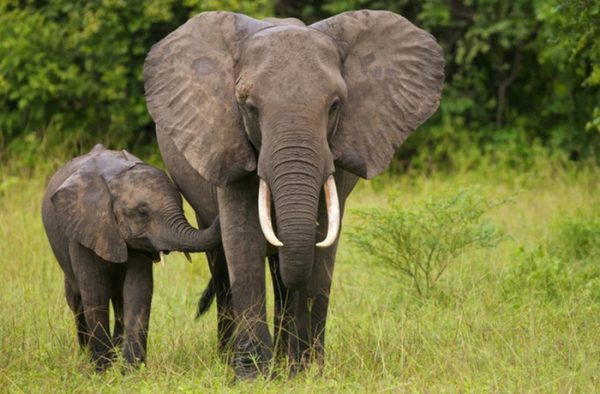 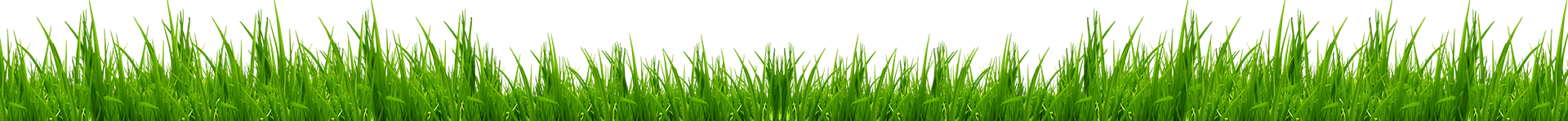 Bốn chân như bốn cột nhàHai tai ve vẩy, hai ngà trắng phauVòi dài vắt vẻ trên đầuTrong rừng thích sống với nhau từng đàn.Là con gì?
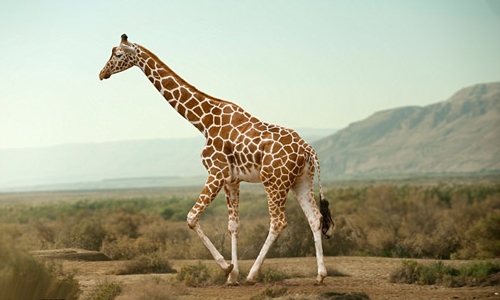 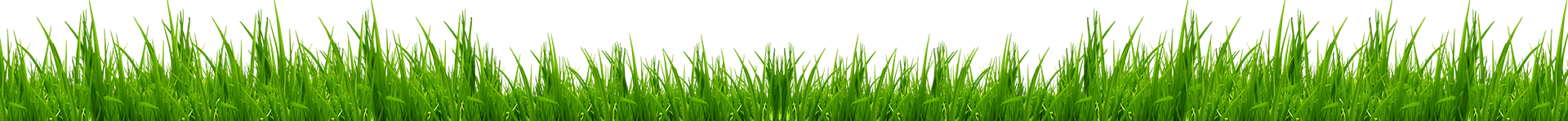 Con gì cổ dàiĂn lá trên caoDa lốm đốm saoSống trên đồng cỏ?
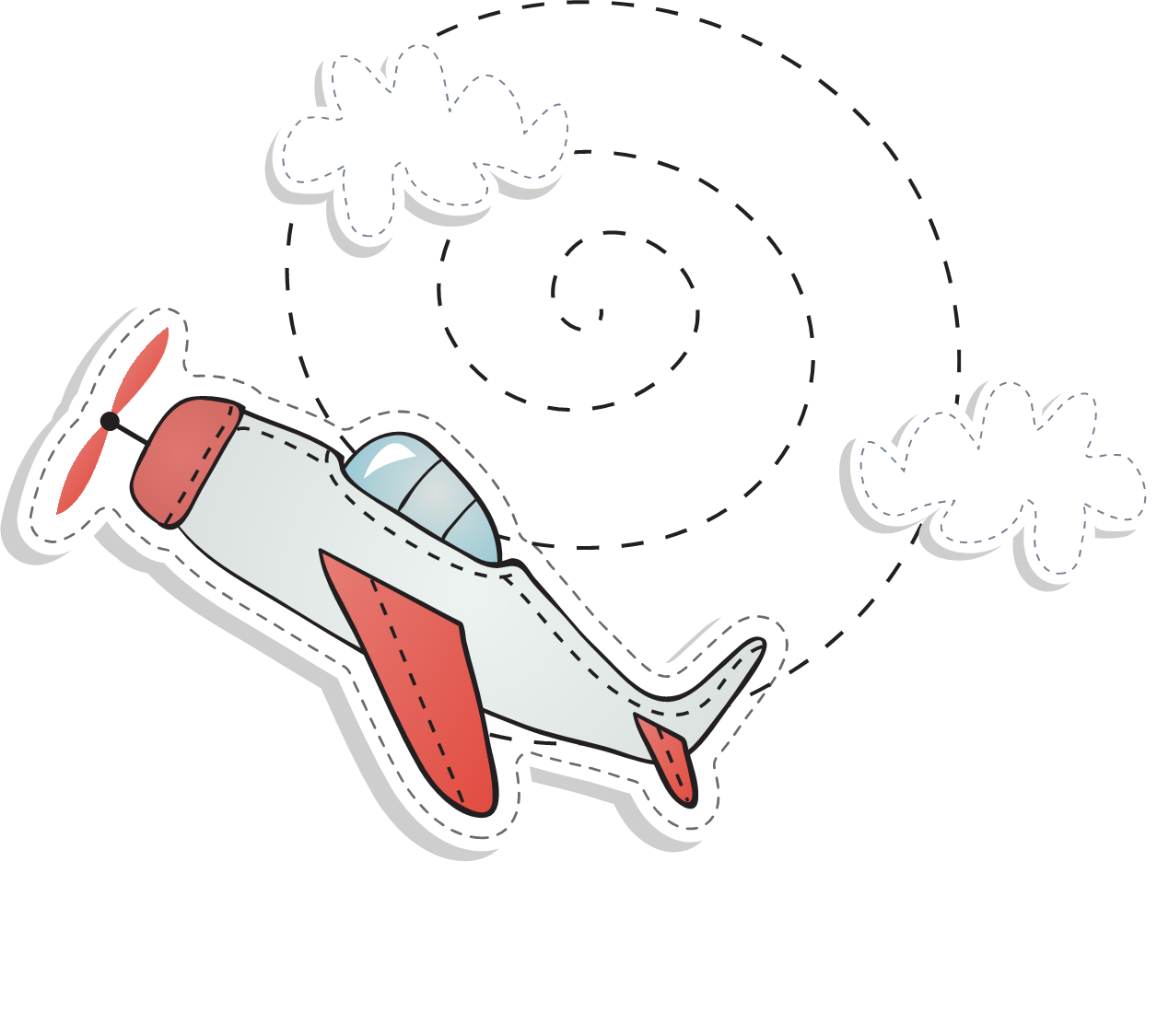 1. Nói điều em biết về rừng (Qua phim ảnh, sách, báo)
Gợi ý:
- Em biết đến khu rừng đó nhờ đâu?
- Cây cối trong khu rừng đó như thế nào?
- Trong rừng có những con vật gì?
- Nêu cảm nghĩ của em về khu rừng đó.
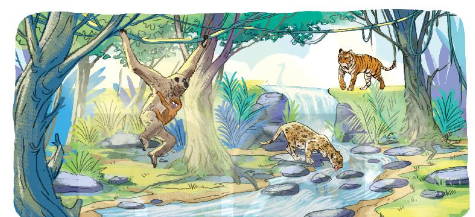 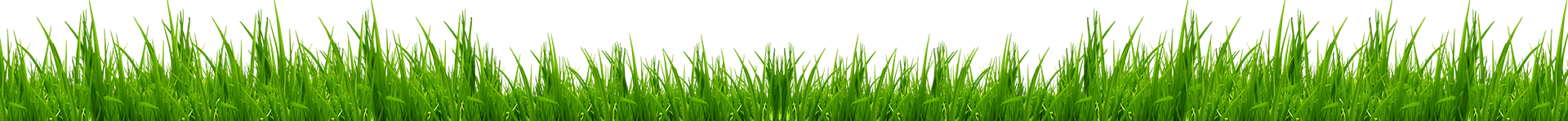 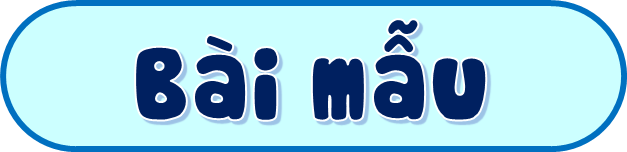 Em biết rừng quốc gia Cúc Phương. Em biết đến khu rừng đó nhờ một lần đi du lịch với gia đình. Cây cối trong rừng rất xanh tốt. Trong rừng có rất nhiều loài vật như các loài chim, khỉ,… Em rất thích khu rừng. Nếu có dịp em nhất định sẽ quay lại lần nữa.
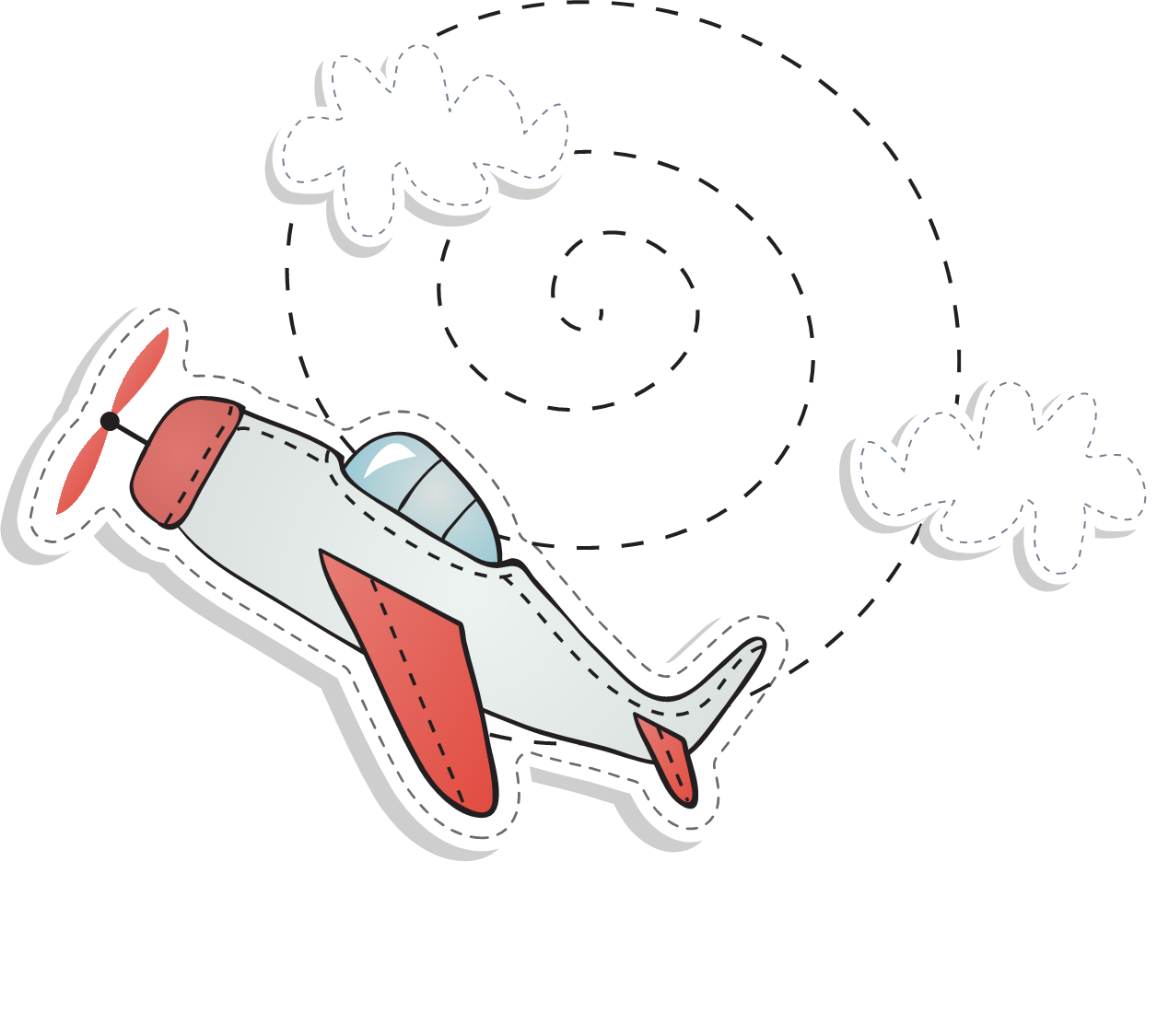 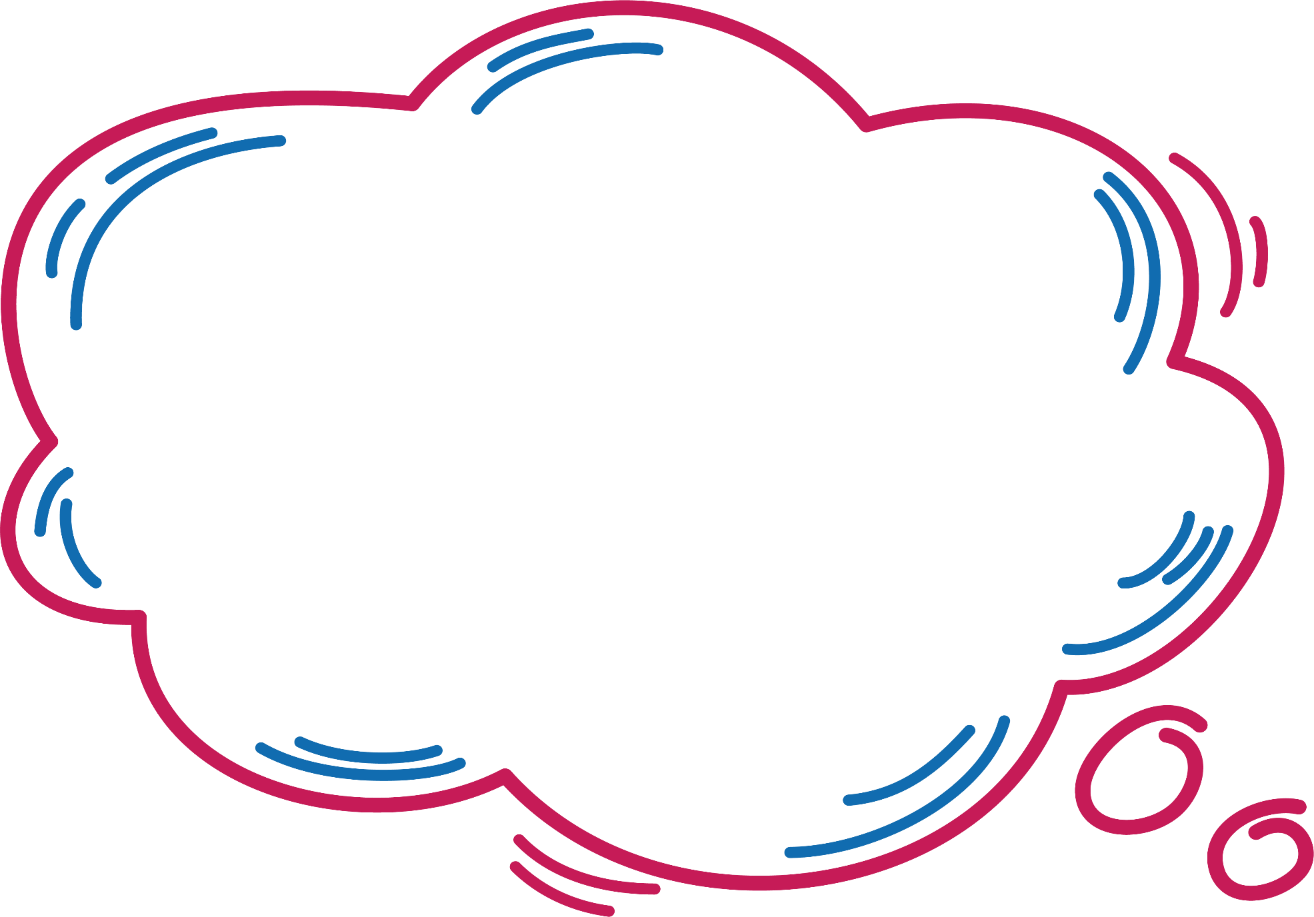 Chia sẻ 
trước lớp
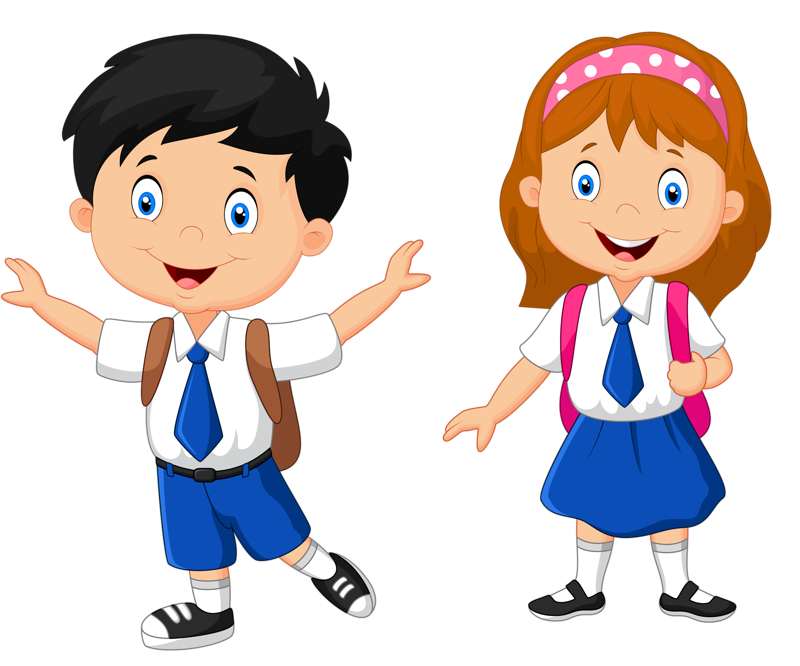 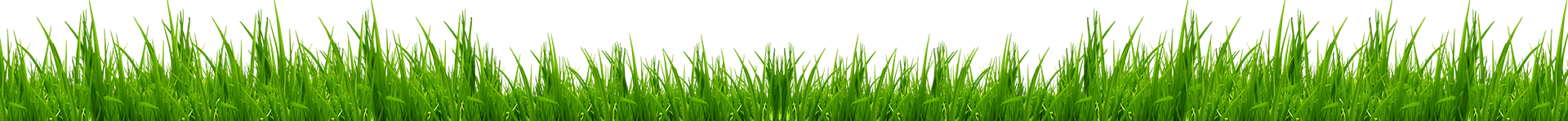 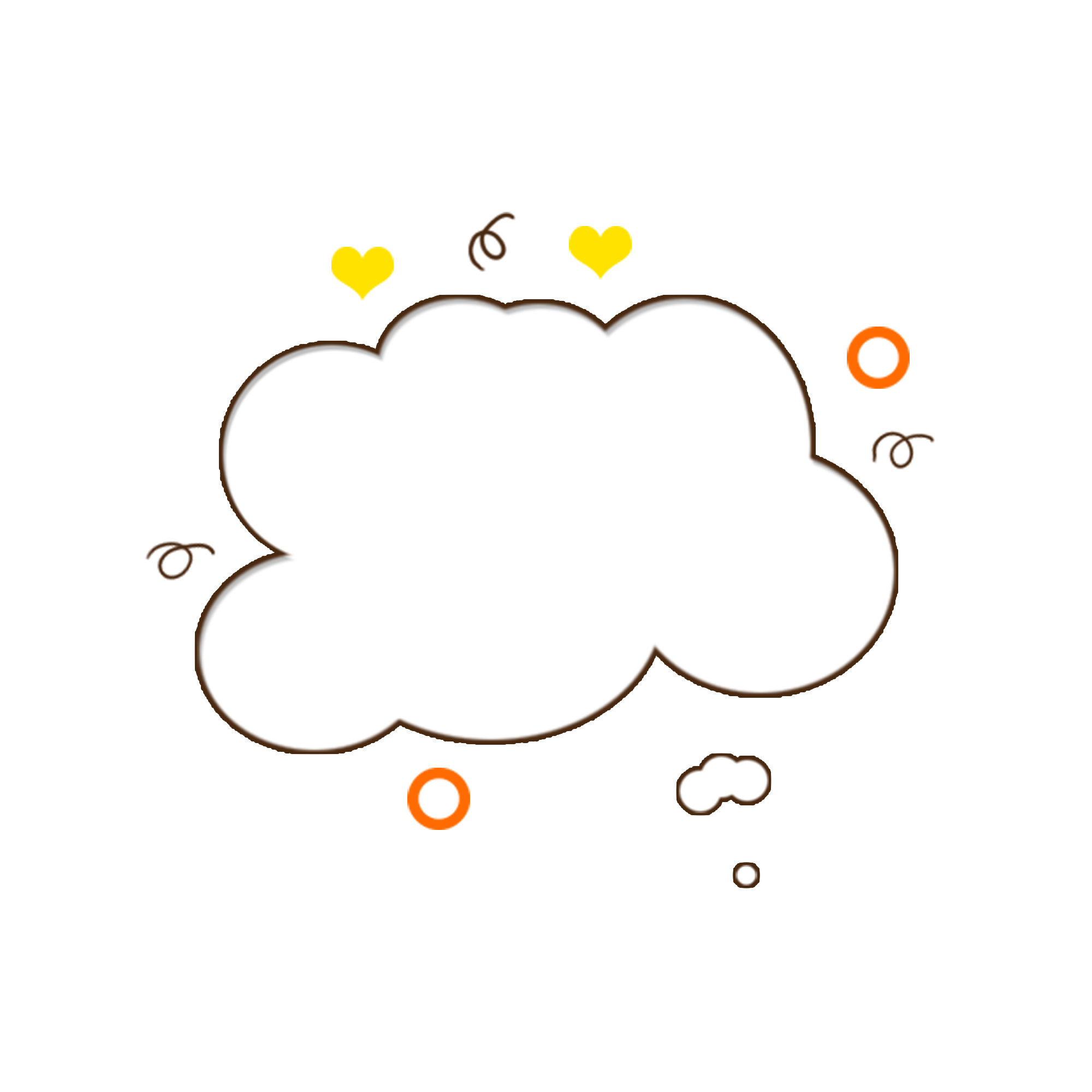 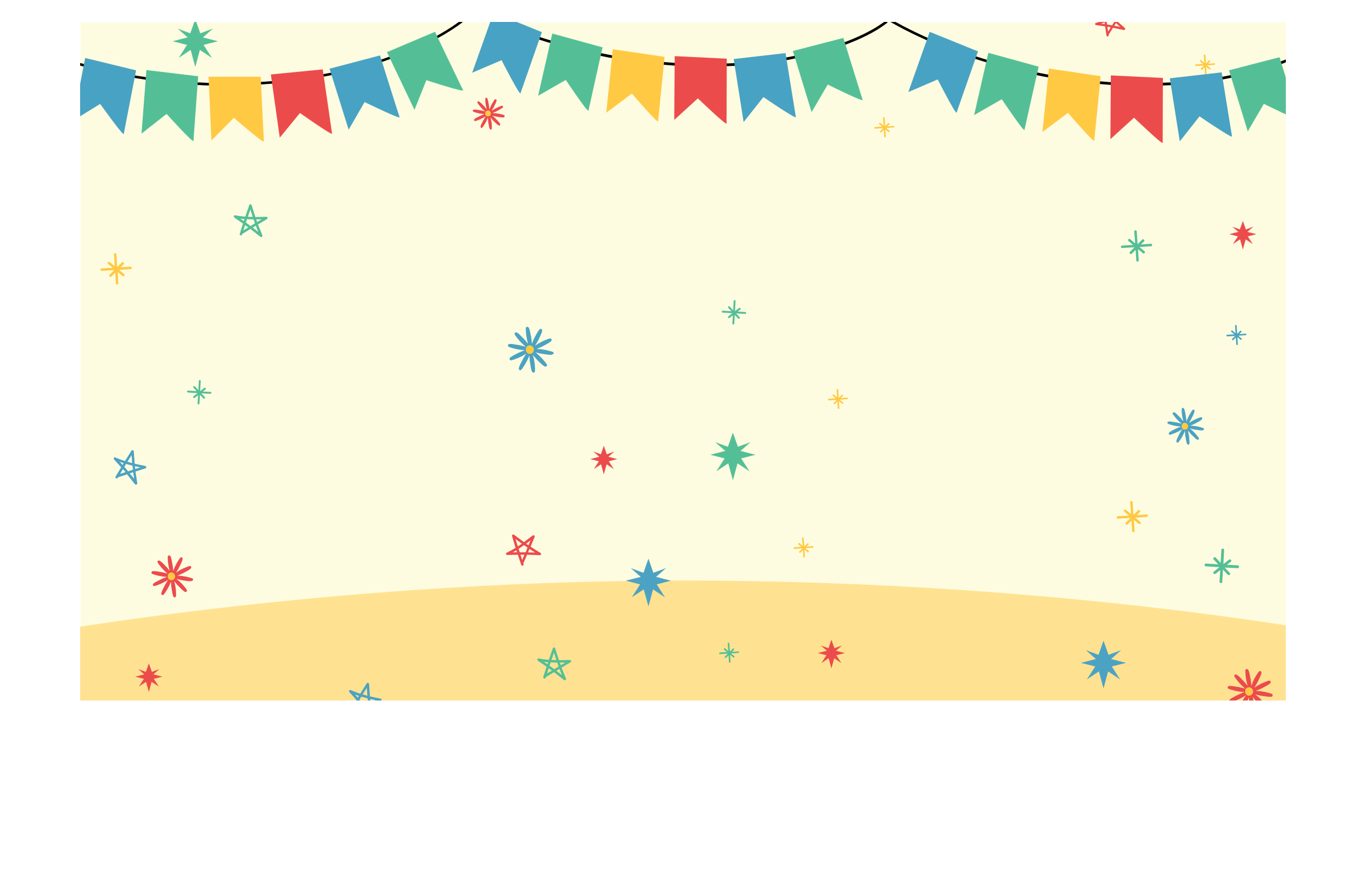 Trao đổi với bạn làm thế nào để bảo vệ rừng?
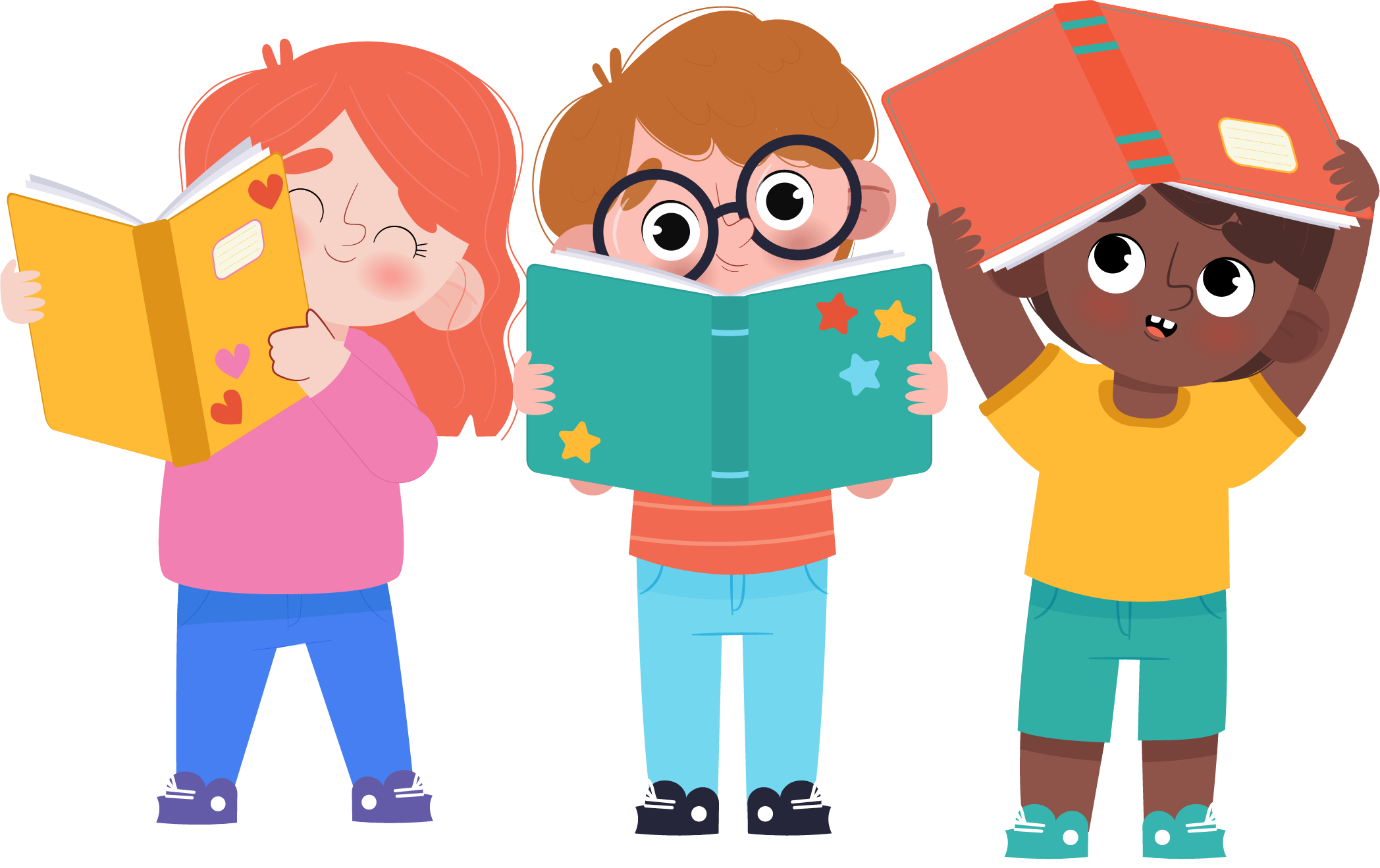 Chia sẻ với bạn những việc em làm để bảo vệ môi trường.
Thảo luận nhóm đôi
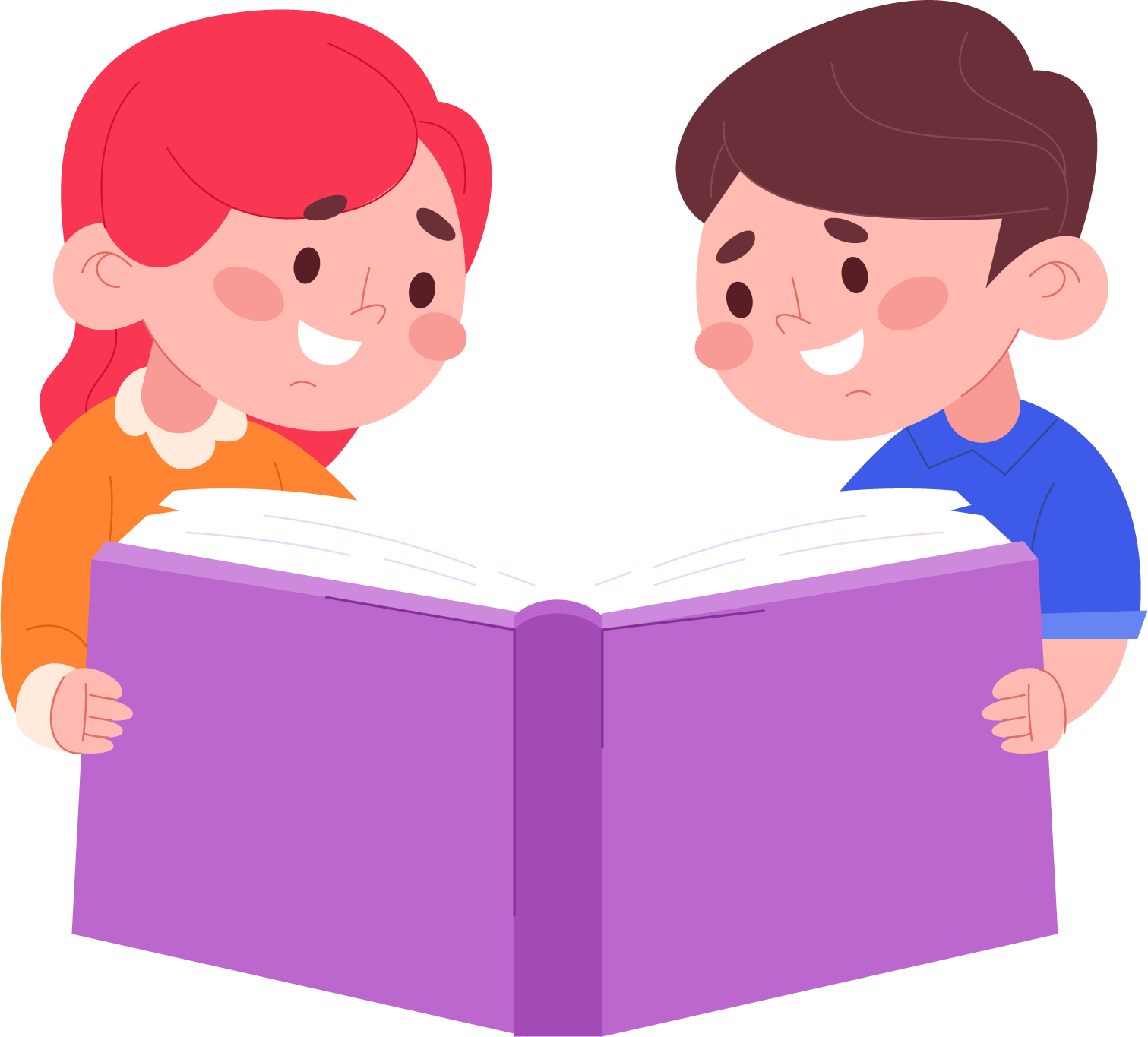 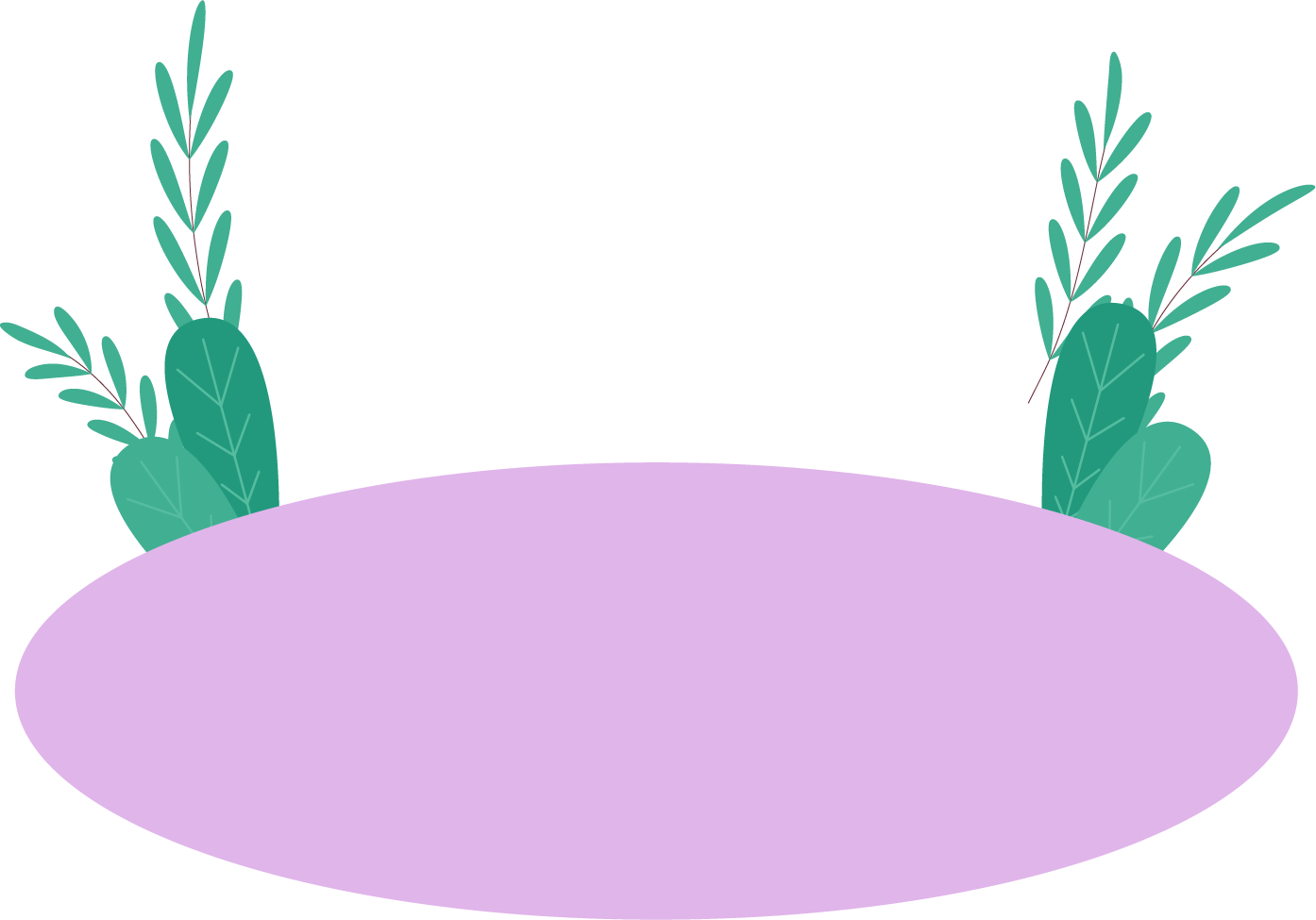 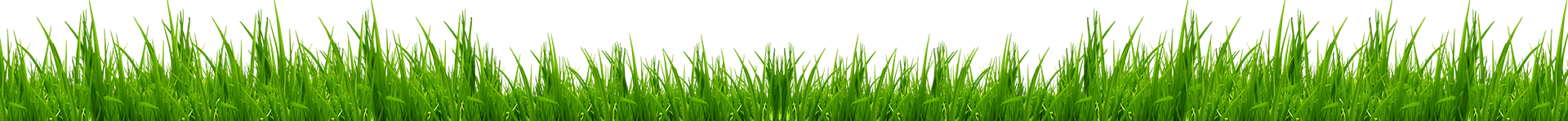 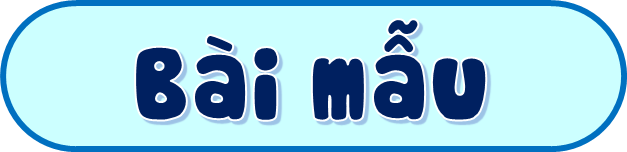 Tớ nghĩ để bảo vệ rừng thì chũng ta không được phá rừng, không xả rác bừa bãi, không sắp bắt các loài động vật hoang dã, không tiêu thụ các sản phẩm từ động vật hoang dã…
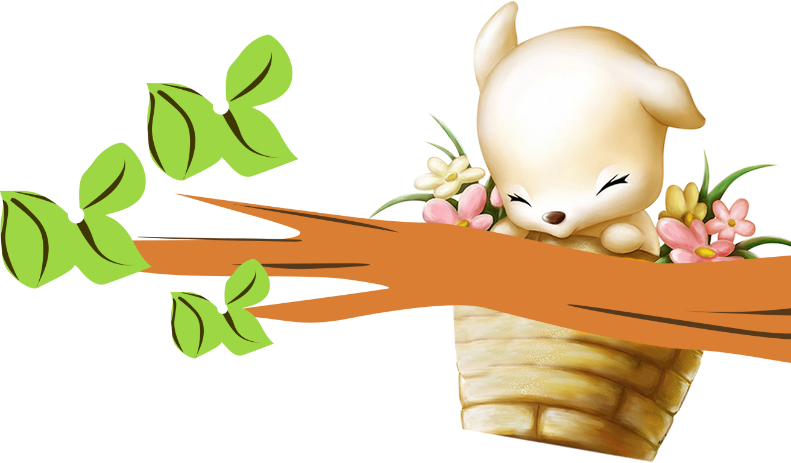 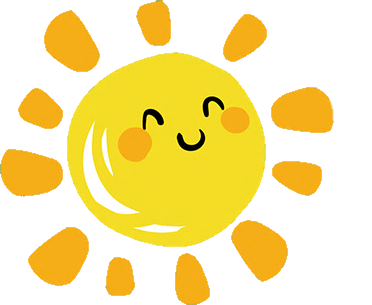 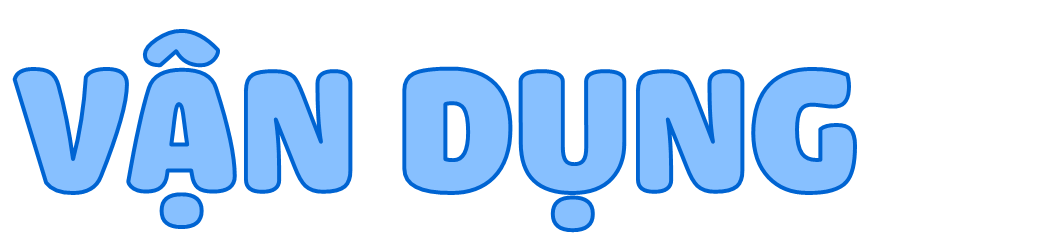 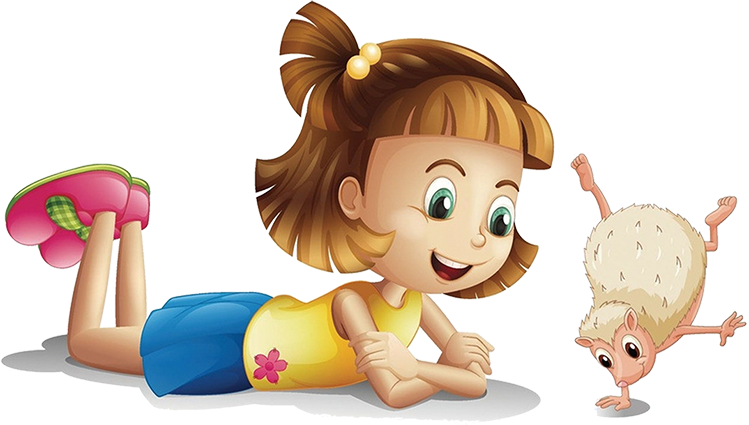 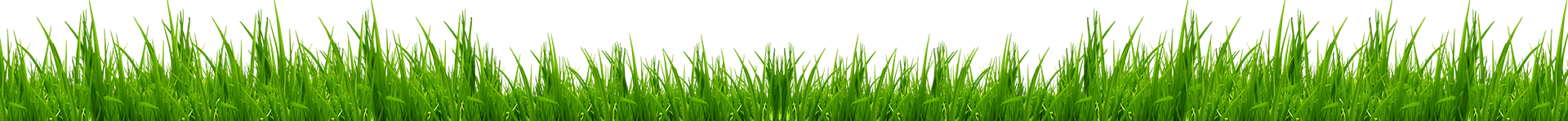 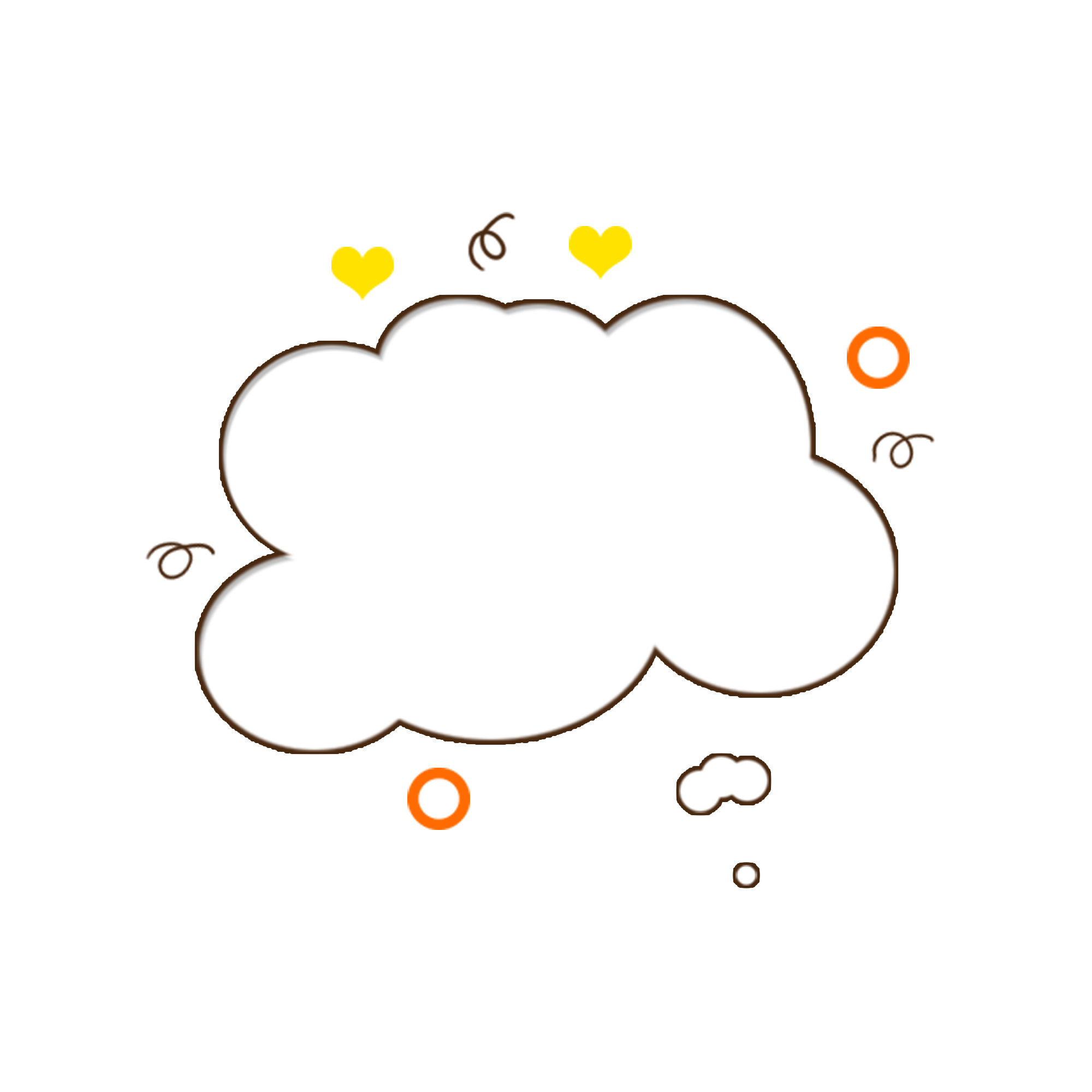 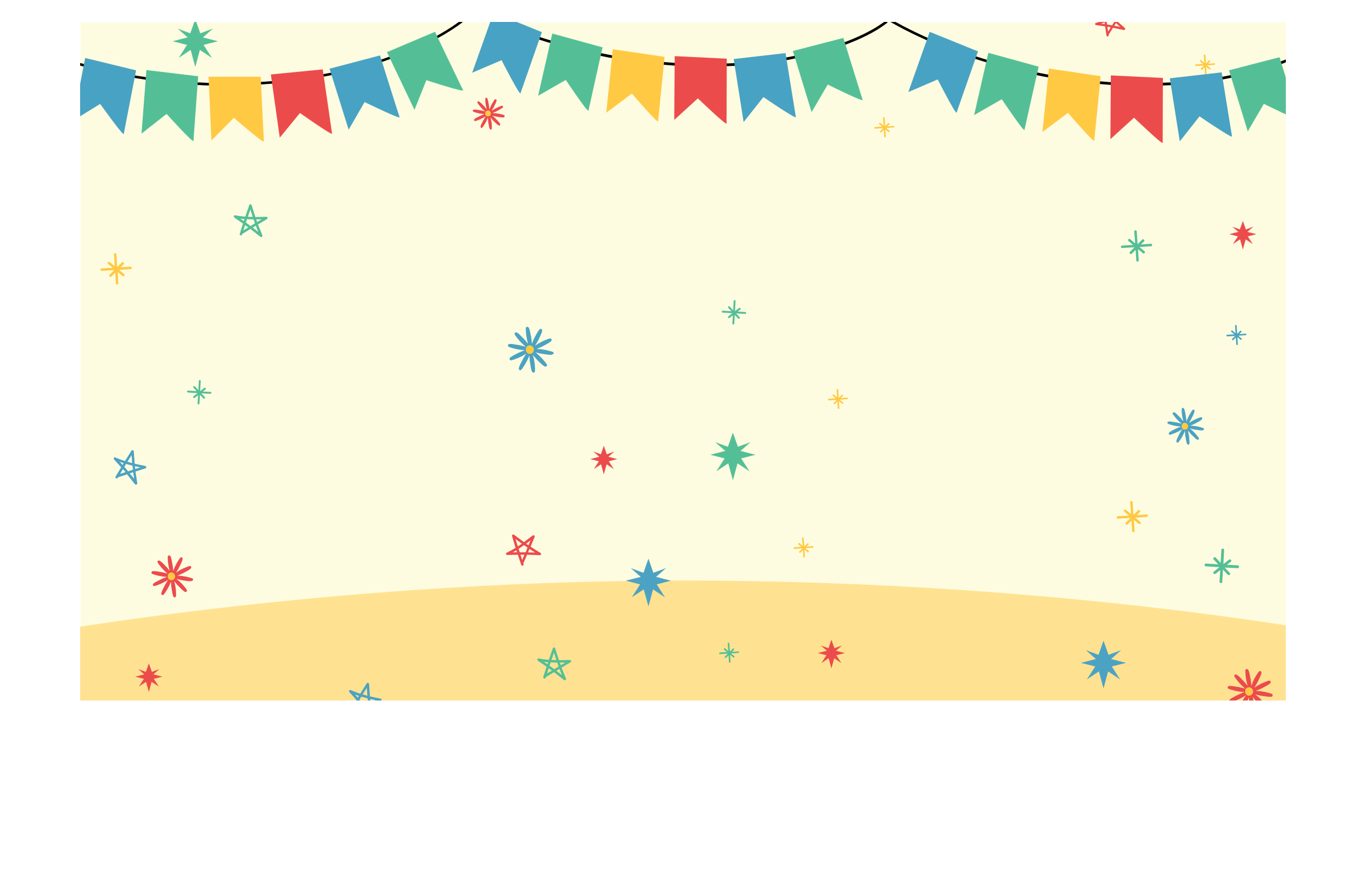 CÙNG XEM VIDEO SAU ĐÂY!
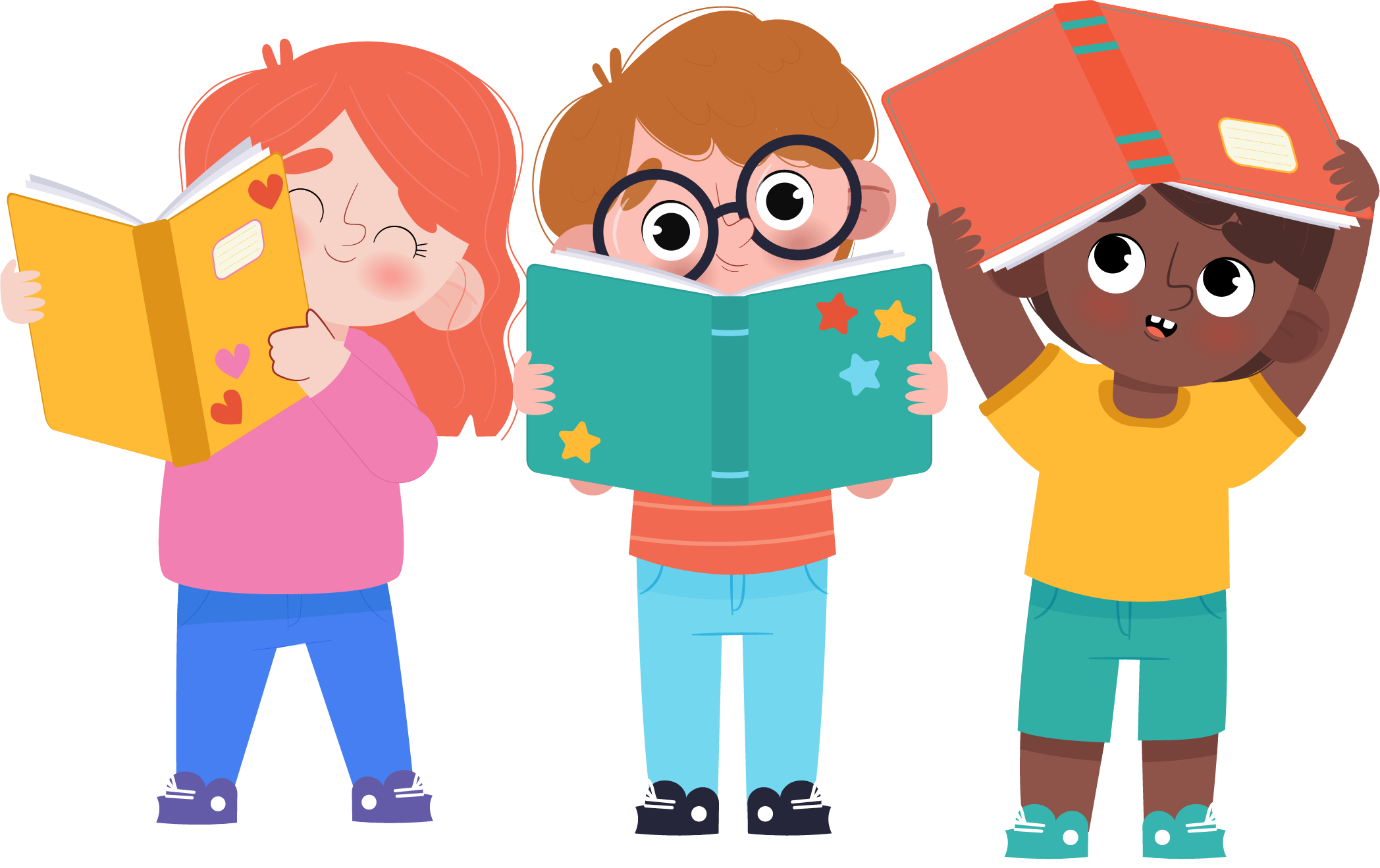 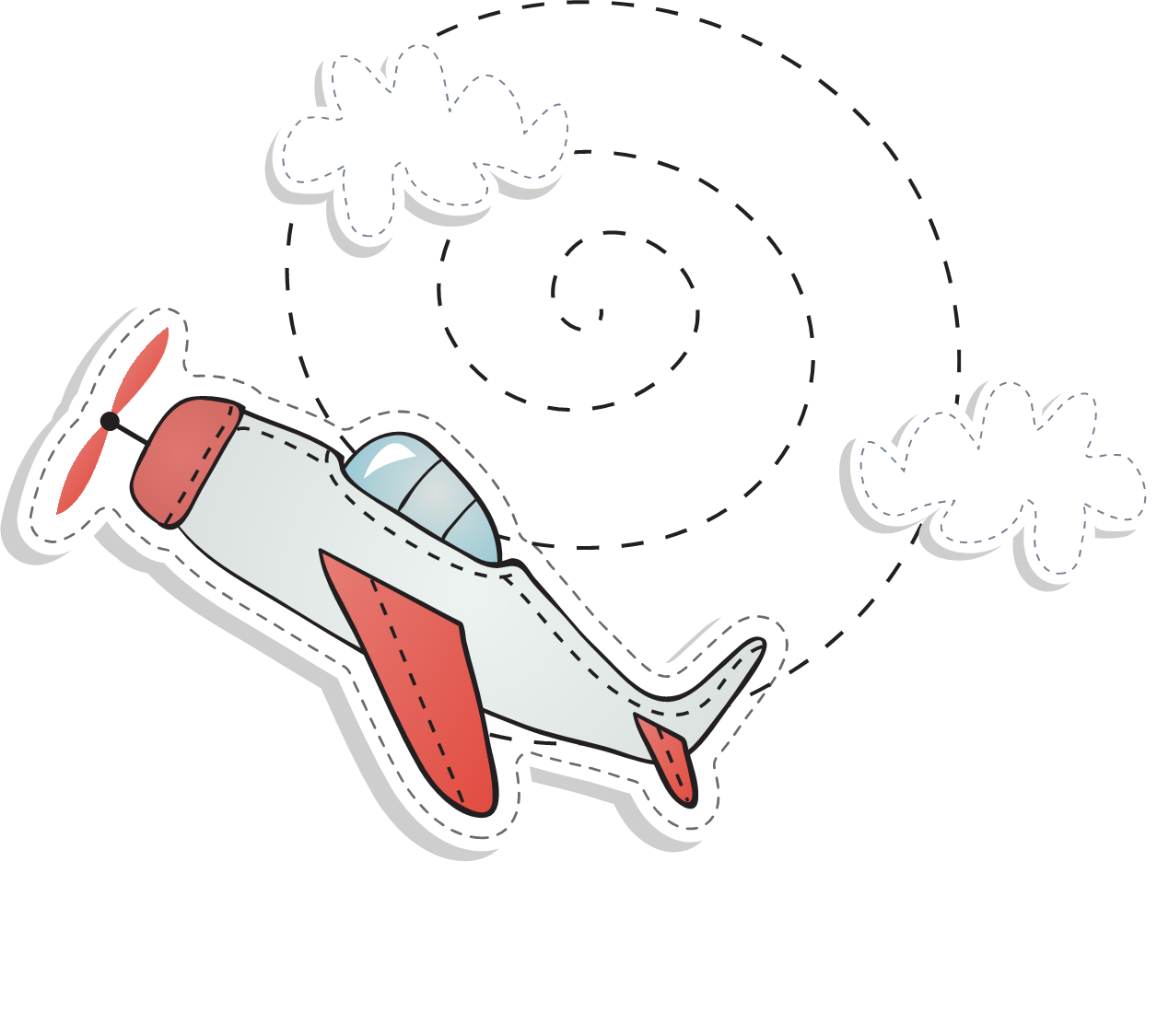 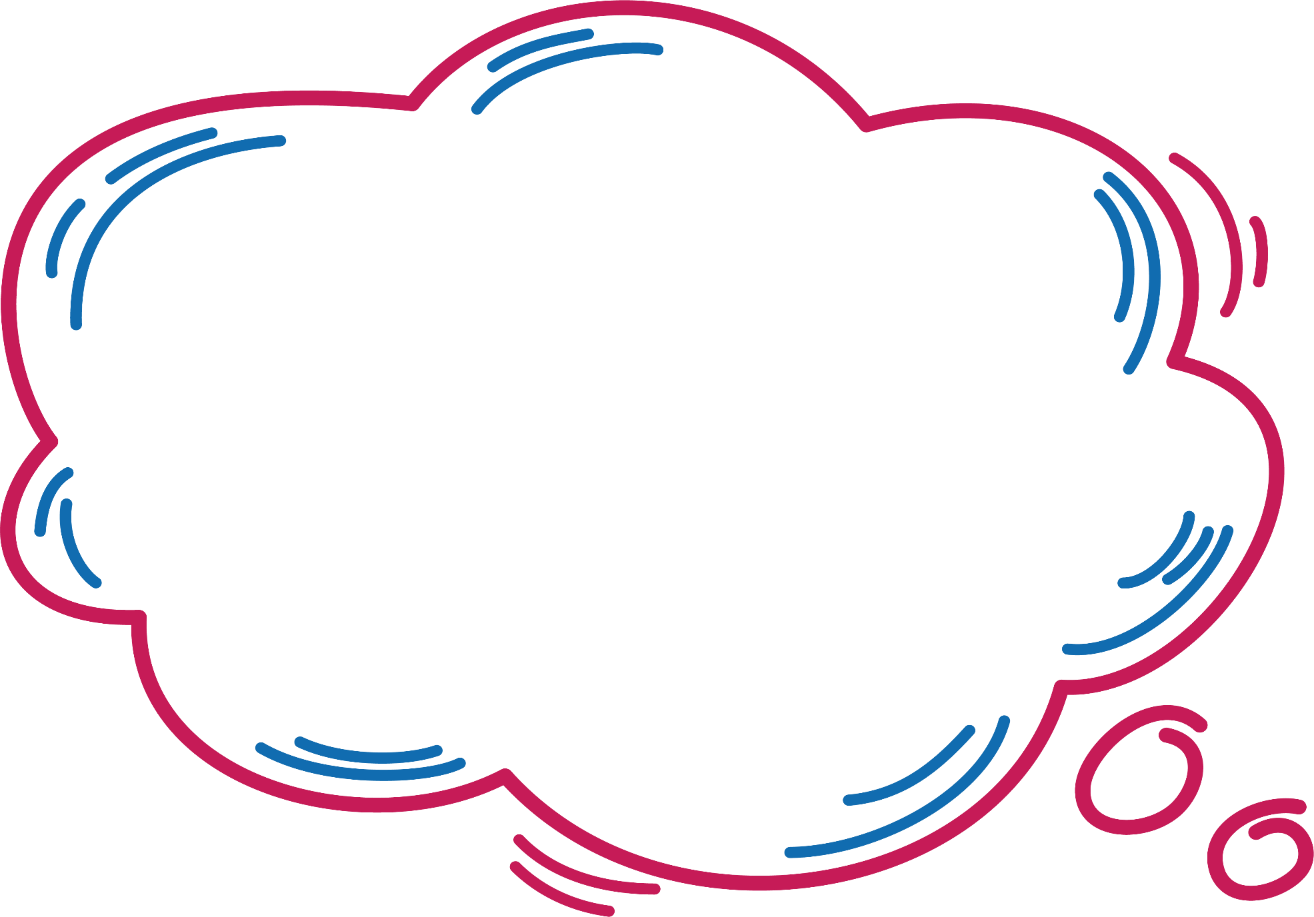 Việc phá rừng gây ra những tác hại gì? 
Việc làm đó có nên làm không?
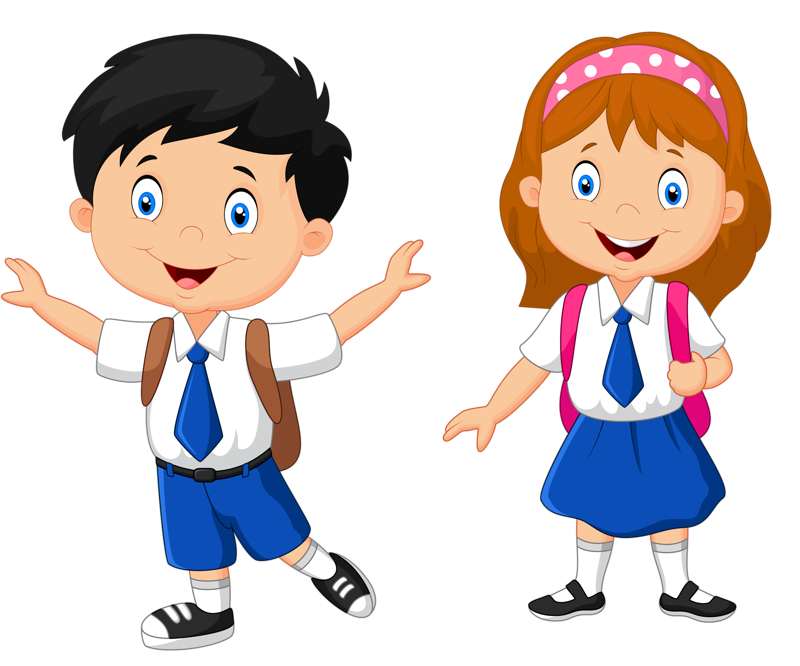 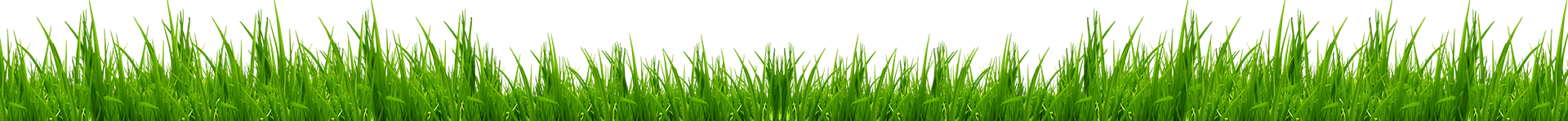 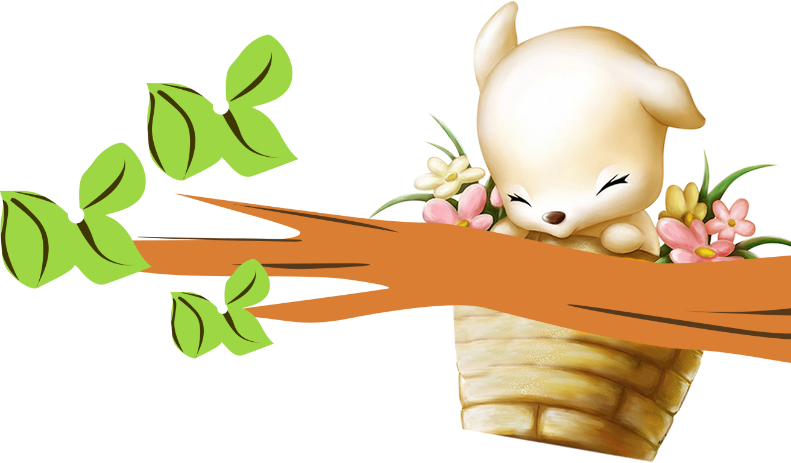 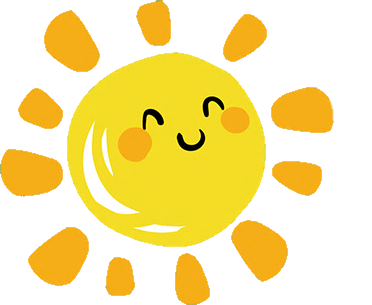 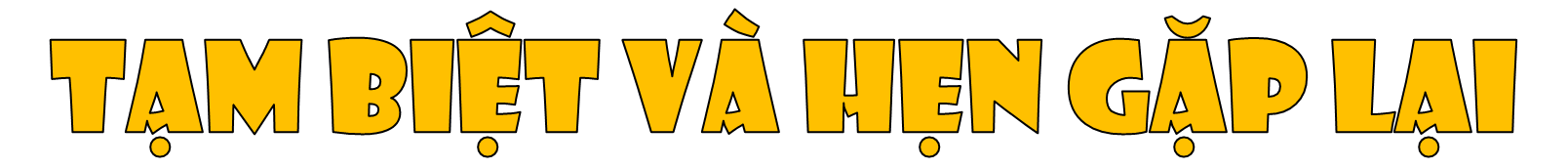 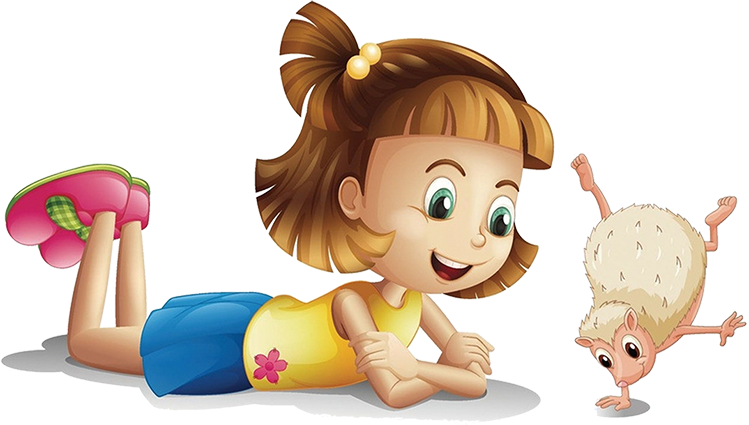 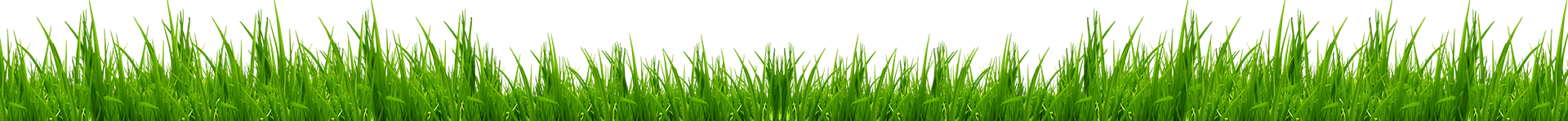